INSTRUÇÕES DE MONTAGEMEXPOSIÇÃO ROLL-UP
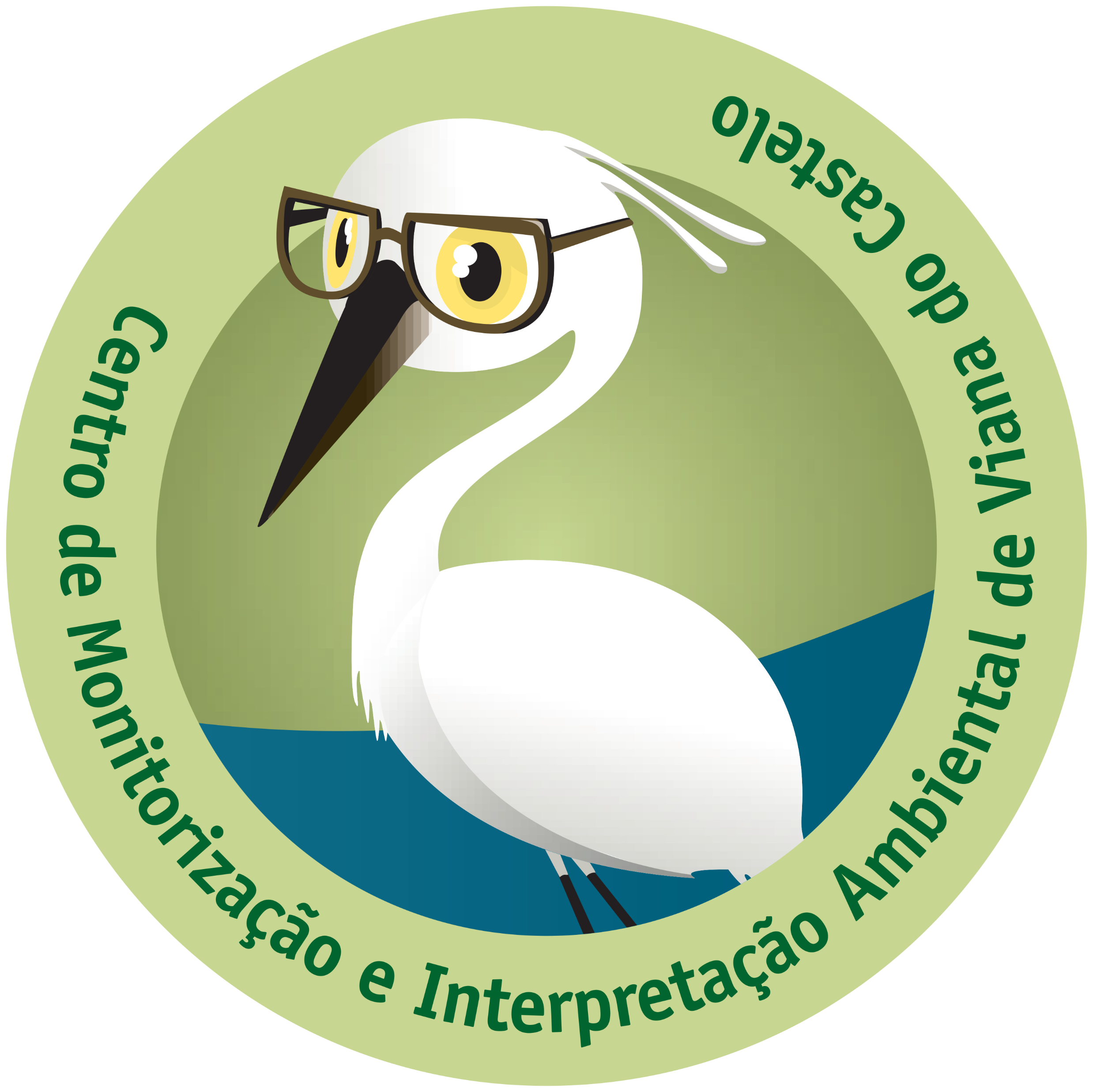 Para montar as  exposições são precisas duas pessoas
1º Passo: gire os dois pés da base metálica em 90º
2º Passo: tira-se o bastão que está no interior da estrutura
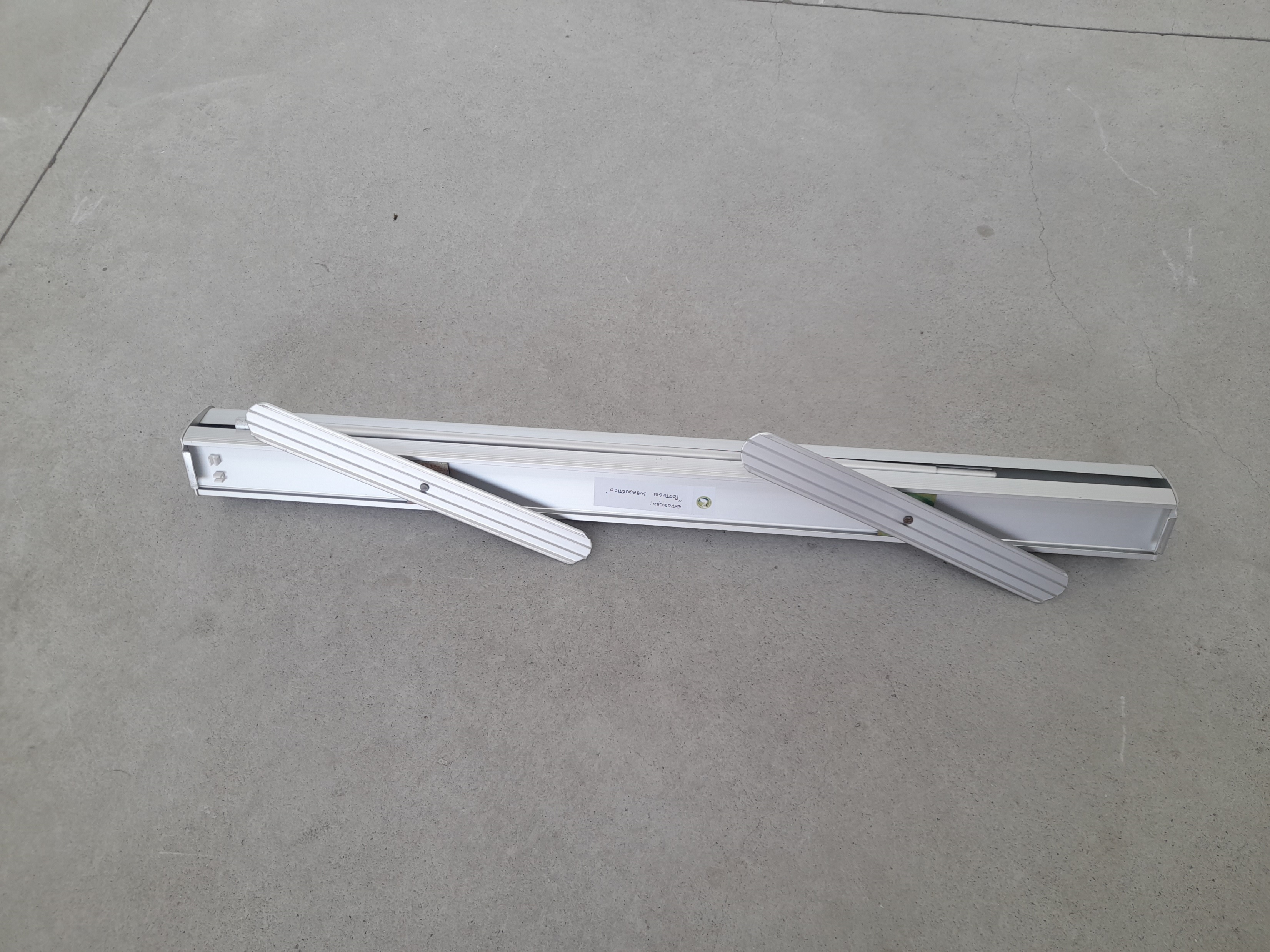 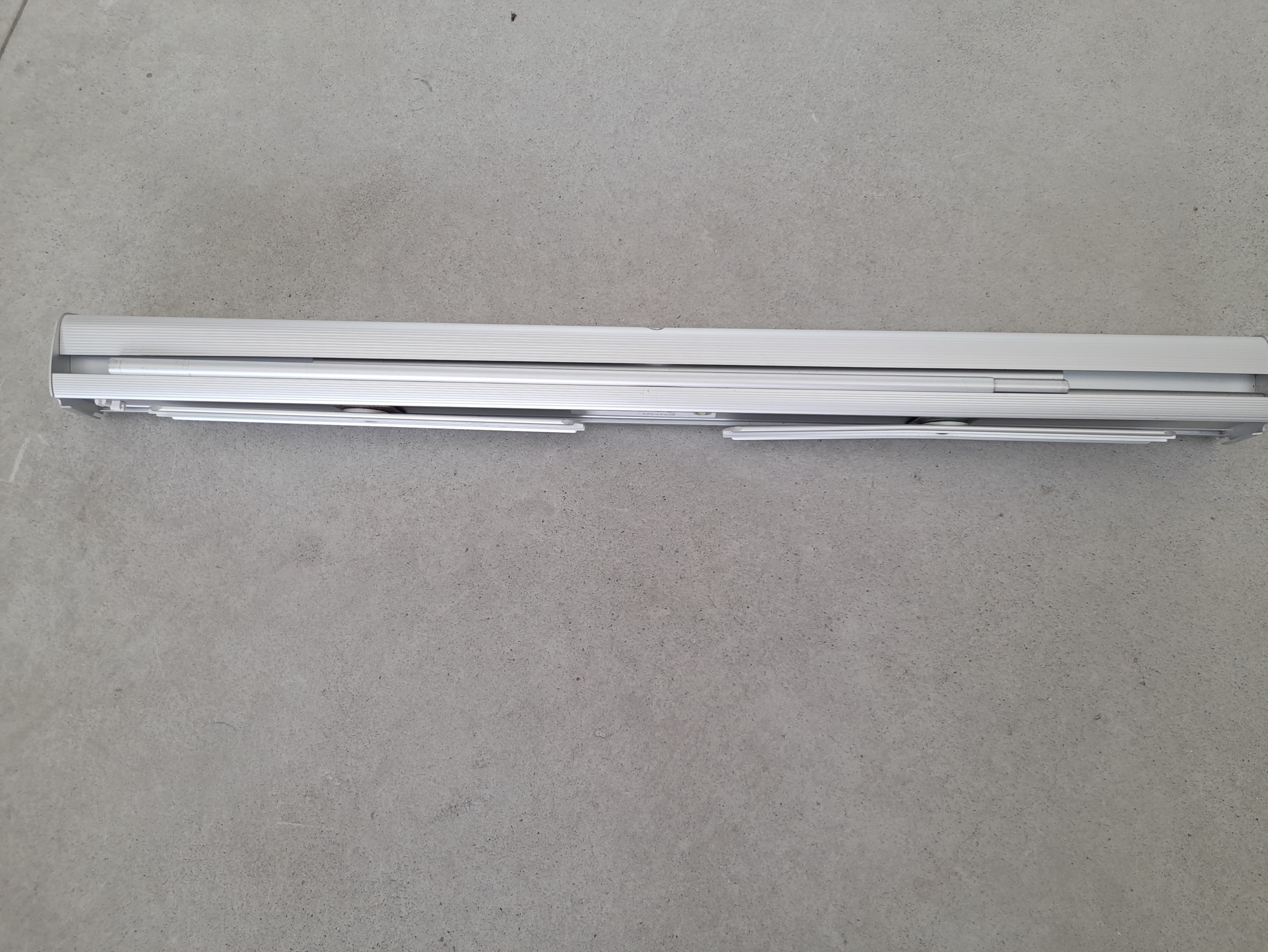 3º Passo: monta-se o bastão (juntando as 3 partes) para encaixá-lo na base metálica
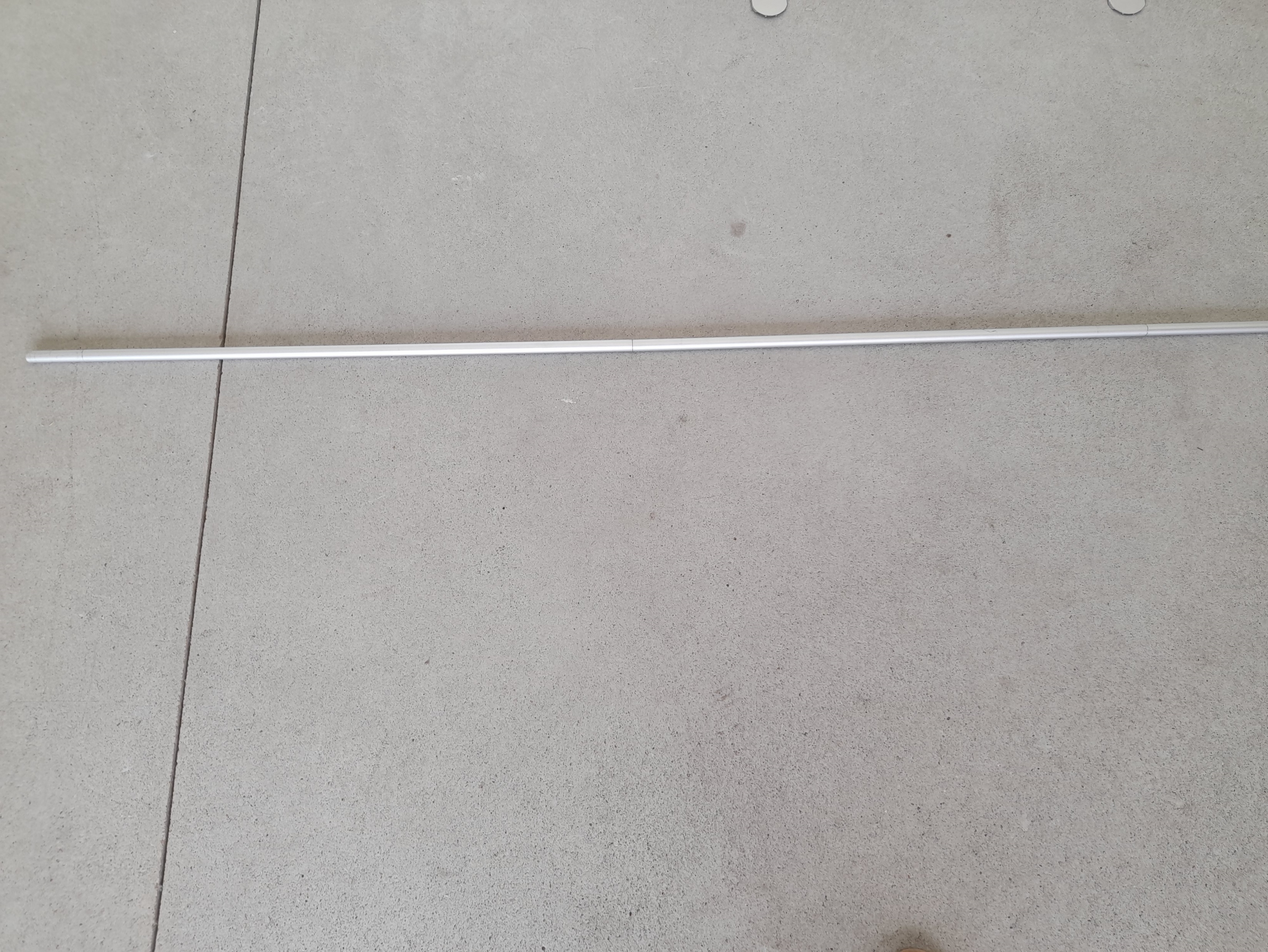 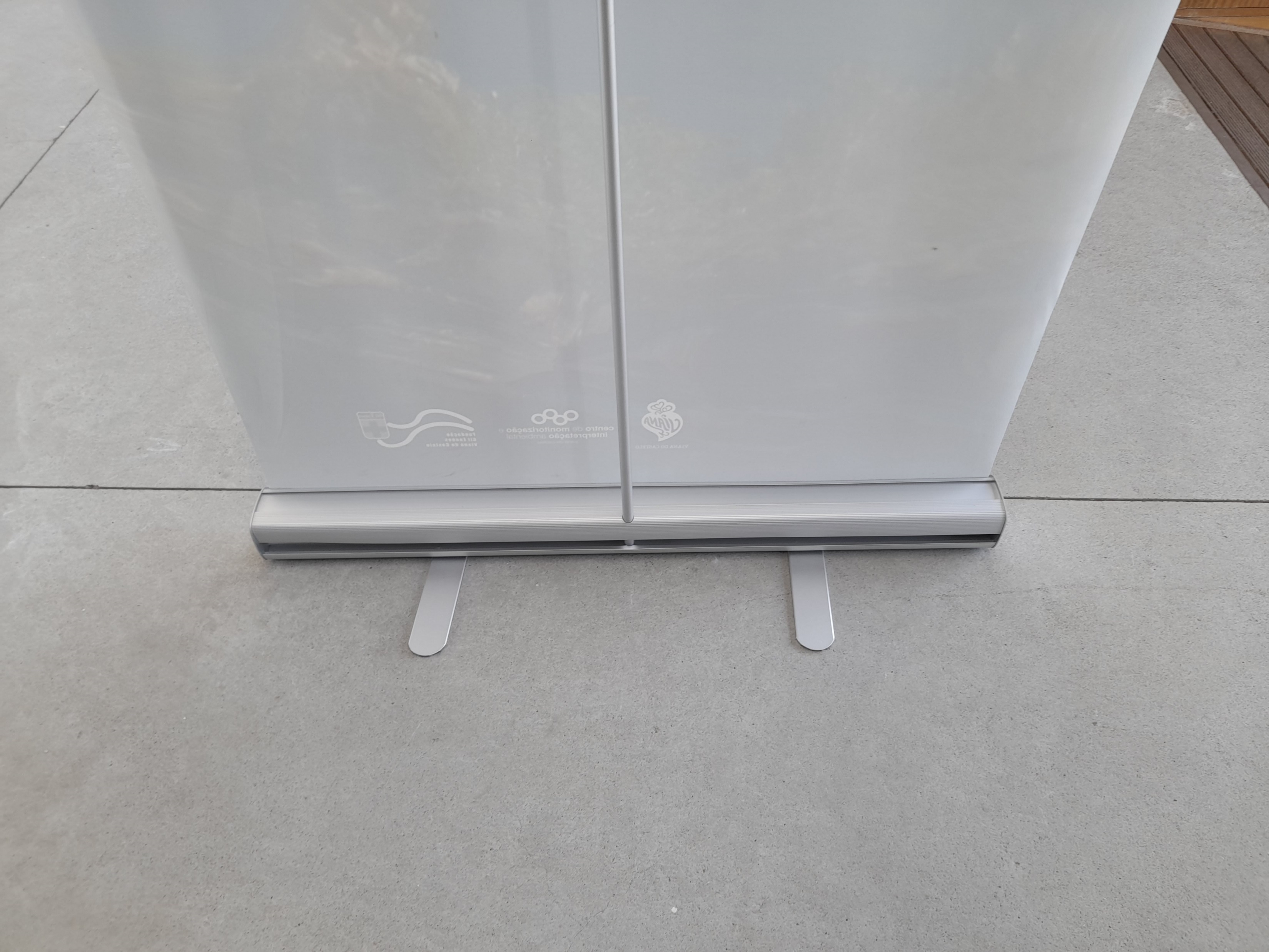 https://ambiente.cm-viana-castelo.pt/contactos
4º Passo: puxar a tela pela barra superior e encaixá-la no bastão
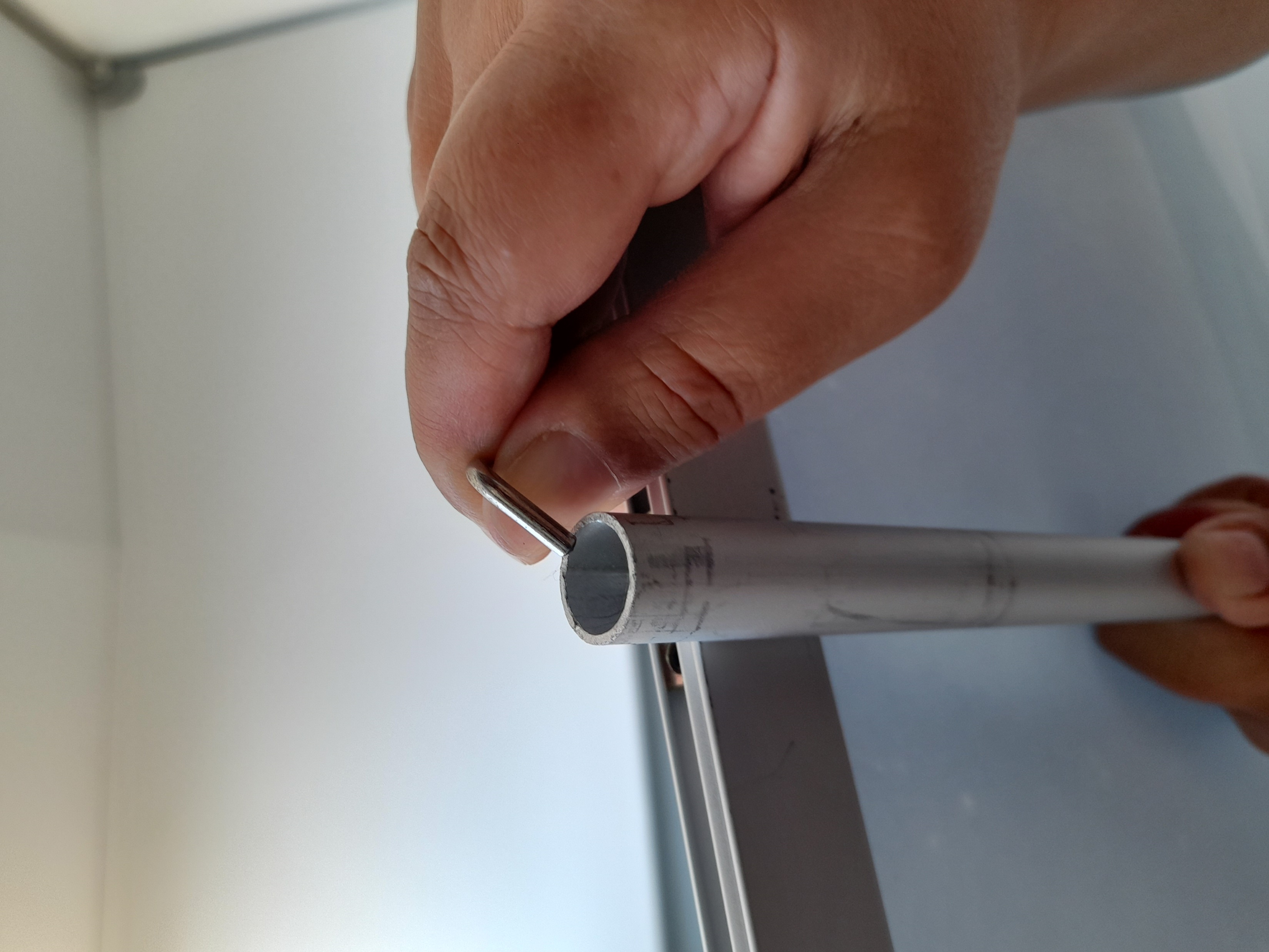 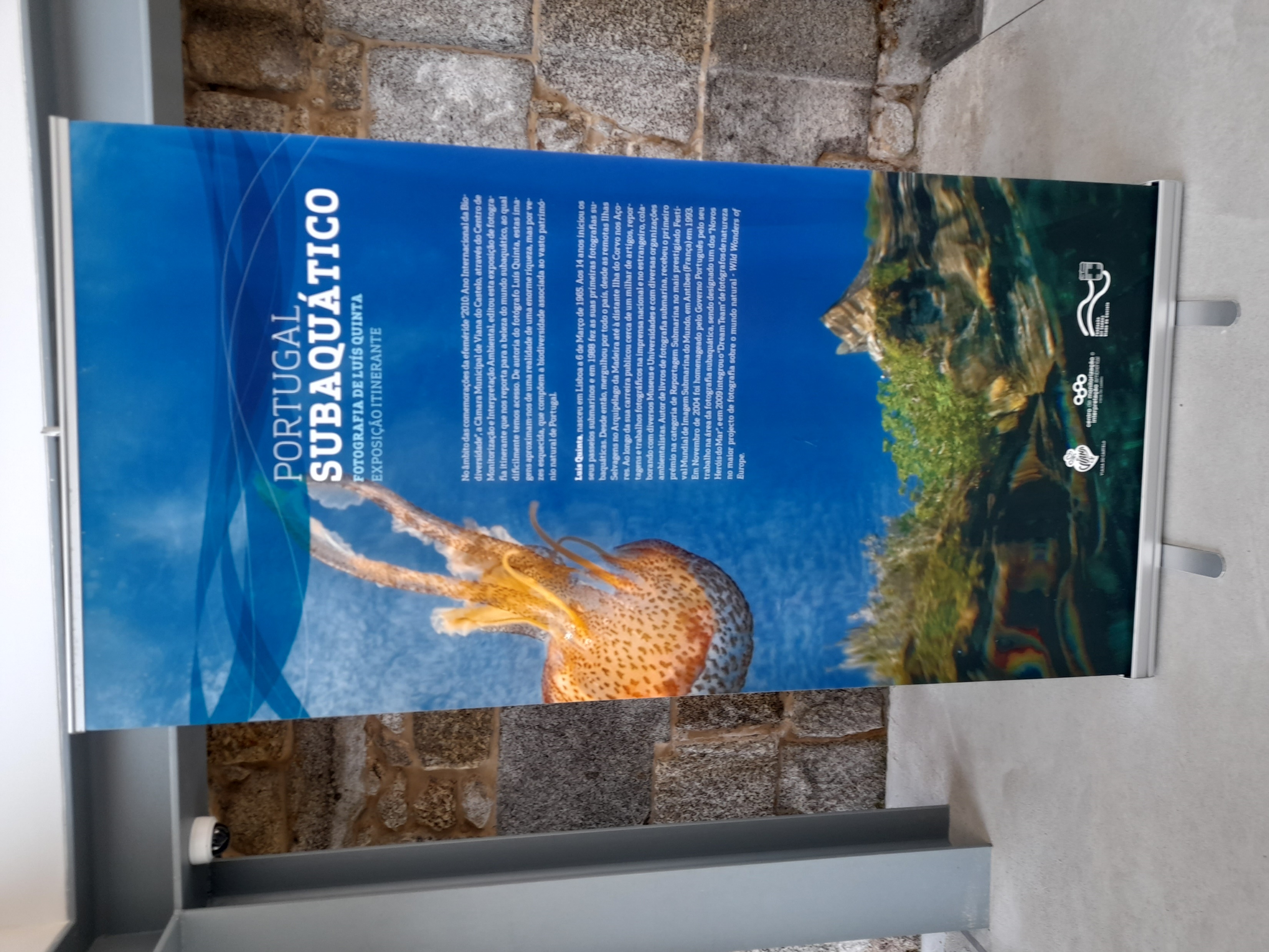 https://ambiente.cm-viana-castelo.pt/contactos